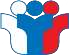 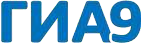 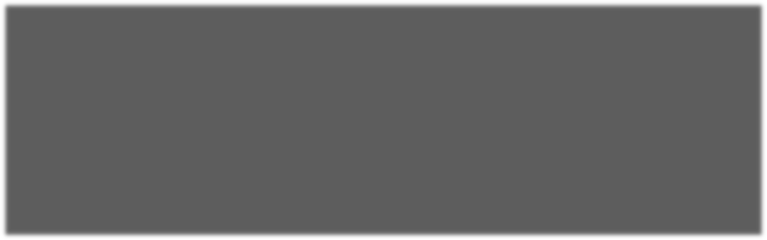 Анализ выполнения 17 задания на ОГЭ по физике. Проблемы. Пути решения.
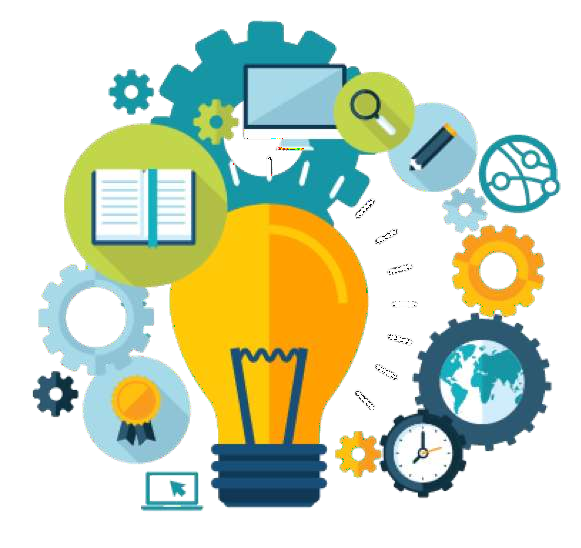 Атаманова Галина Анатольевна,
учитель физики МБОУ СОШ № 7 им. Л.И. Севрюкова
Тьютор МО г-к Анапа
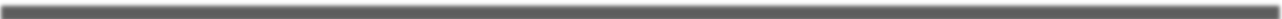 В экзаменационной работе по физике используется три типа заданий с развёрнутым ответом
1. Экспериментальное задание (задание 17),       Максимальный балл за выполнение задания – 3 балла.
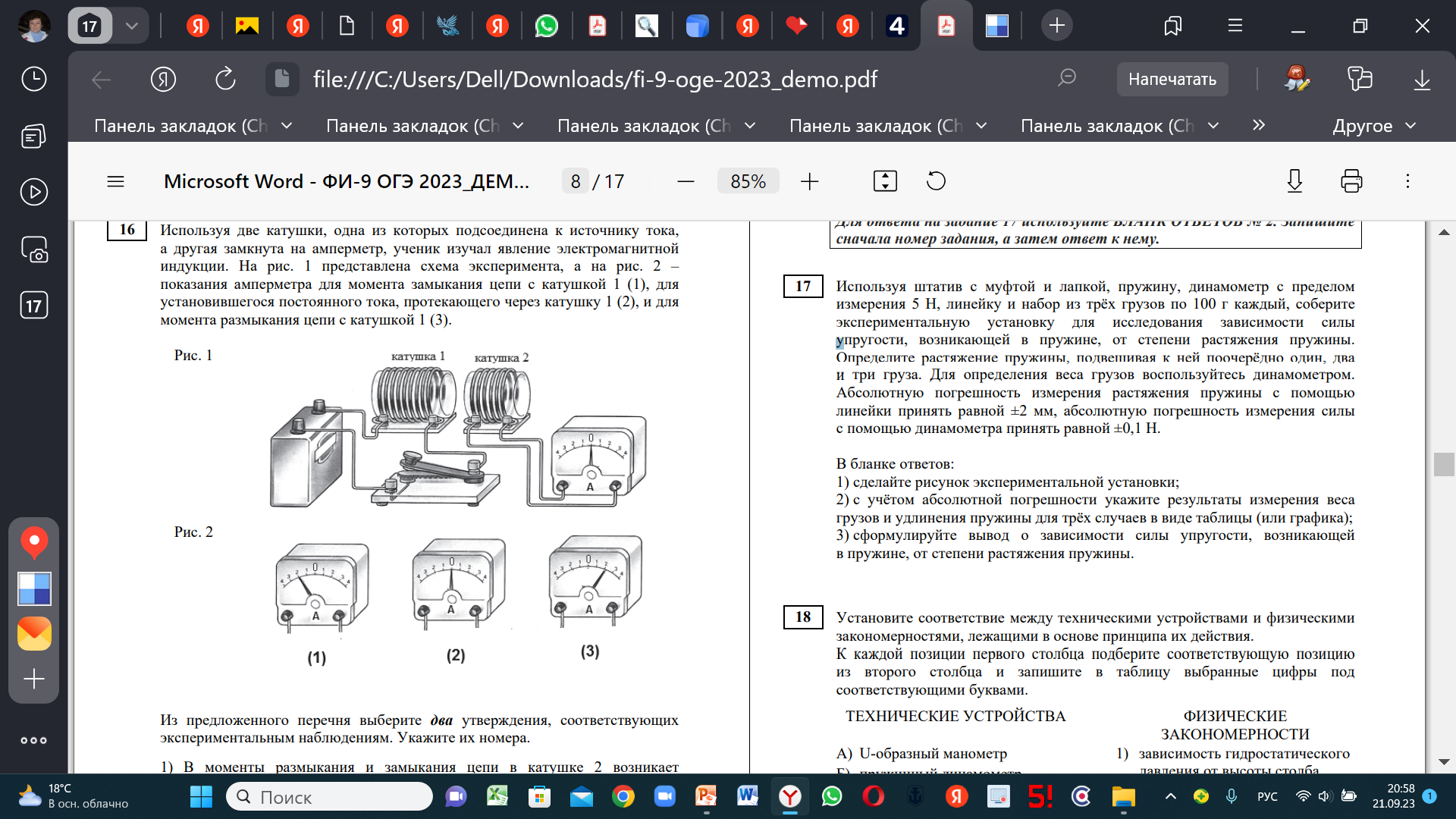 2. Качественные задачи (задания 20, 21 и 22)..
3. Качественные задачи (задания 23, 24 и 25).
Экспериментальное задание (задание 17), которое в 2023 г.
Проверяло:
умение проводить косвенные измерения физических величин; 
умение представлять экспериментальные результаты в виде таблиц, 
умение представлять экспериментальные результаты в виде графиков 
умение представлять экспериментальные результаты в виде схематических рисунков 
умение делать выводы на основании полученных экспериментальных данных.
Задание рассчитано на проведение прямых измерений с использованием стандартных измерительных приборов:
линейка,
весы,
динамометр,
мензурка (измерительный цилиндр), 
амперметр, 
вольтметр, 
секундомер (часы).
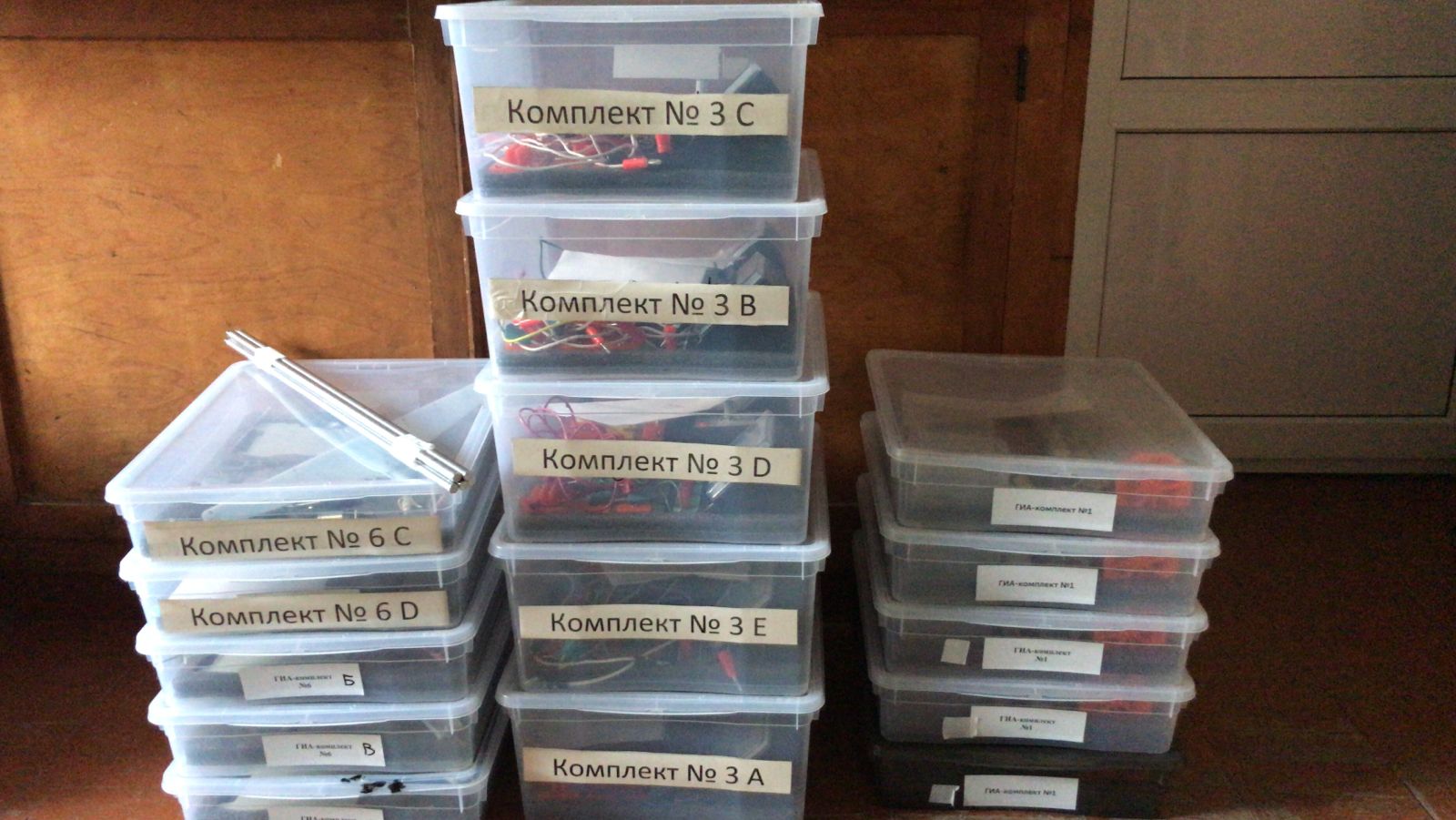 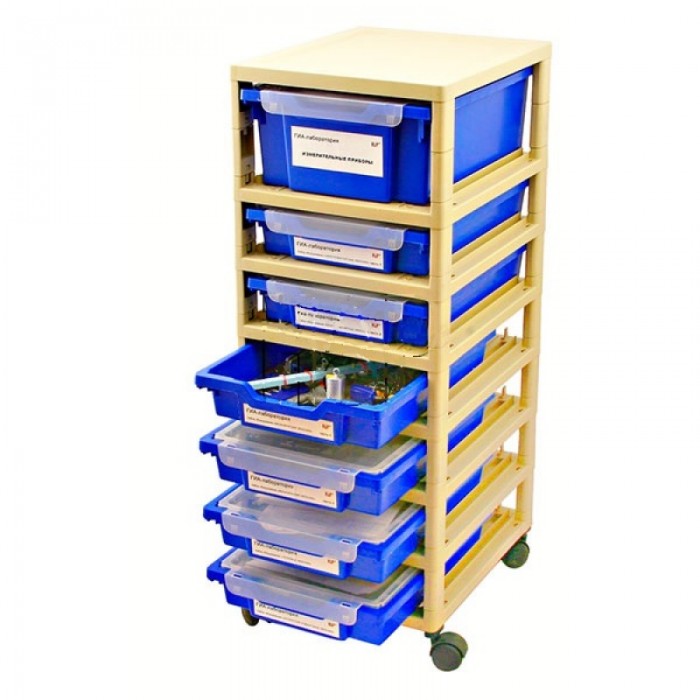 При этом объектом оценки становятся прямые измерения:
правильное включение – амперметр и вольтметр
правильная установка прибора – штатив, рычаги, блоки, динамометр
определение его цены деления  - 
выполнение правил снятия показания прибора или измерительного инструмента.
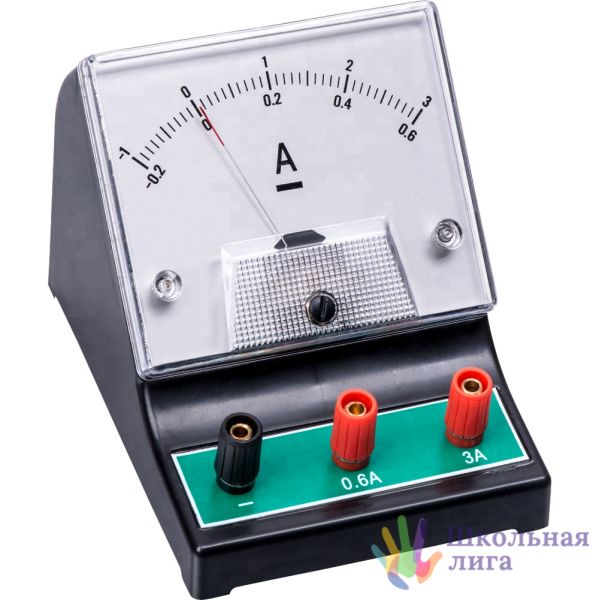 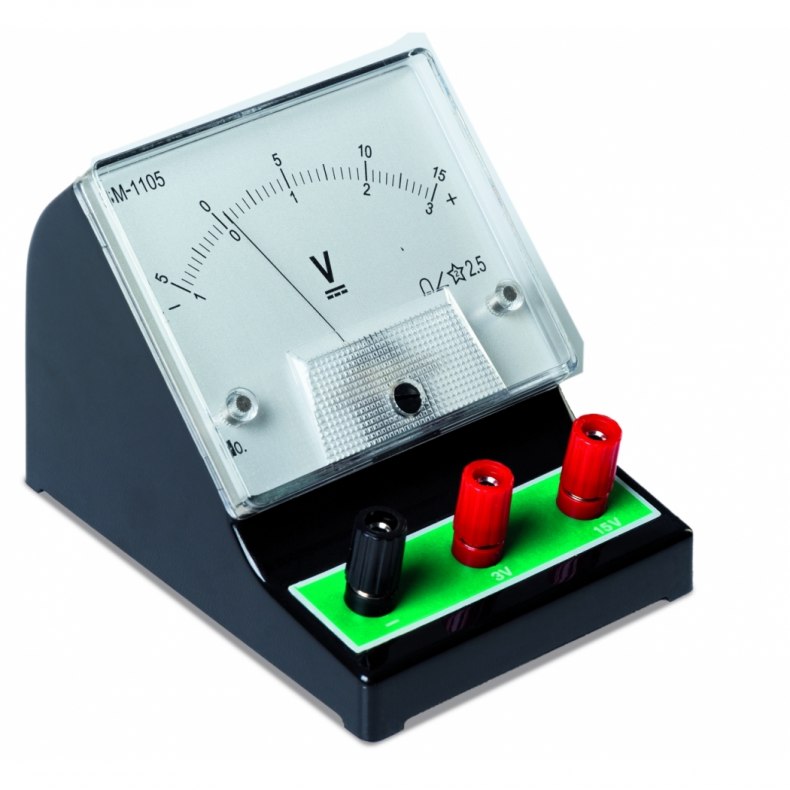 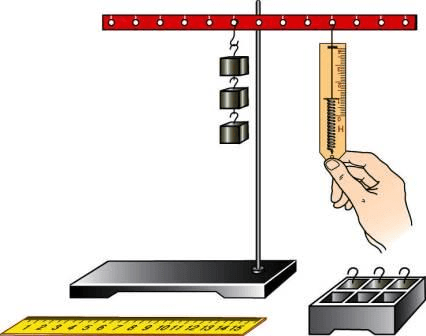 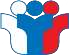 ПОДГОТОВКА К ЭКЗАМЕНУ ПО ФИЗИКЕ
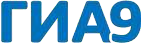 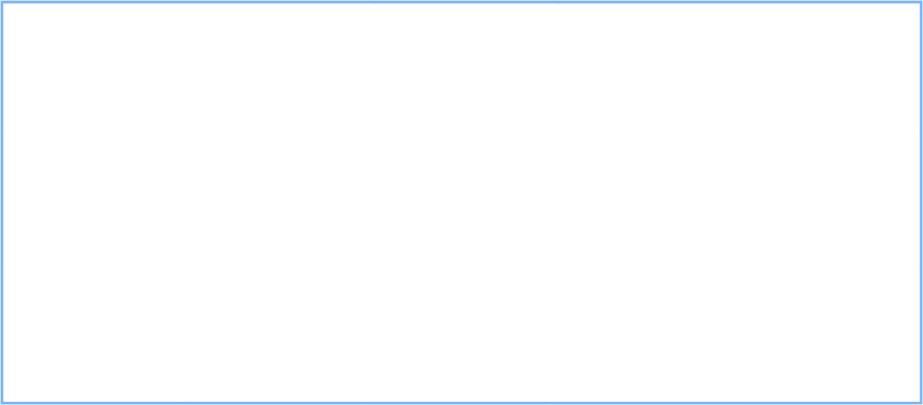 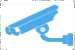 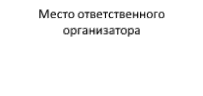 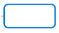 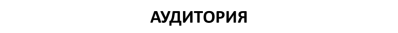 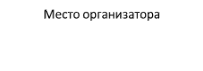 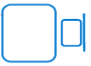 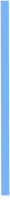 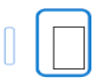 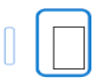 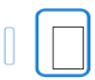 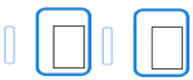 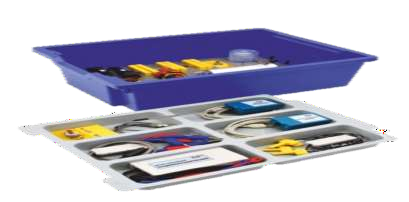 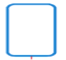 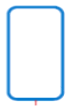 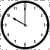 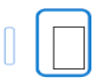 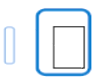 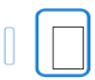 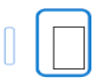 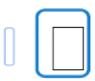 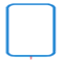 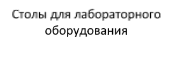 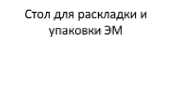 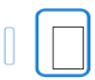 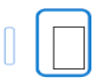 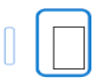 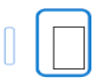 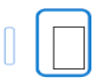 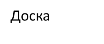 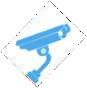 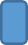 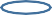 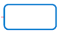 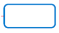 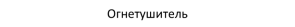 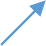 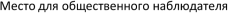 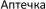 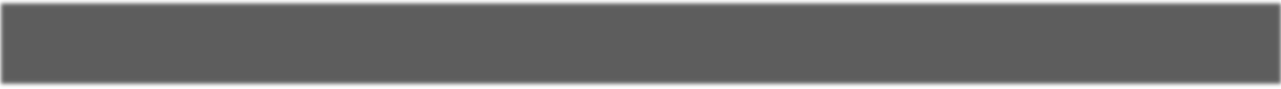 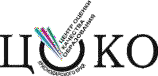 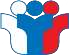 ПОДГОТОВКА К ЭКЗАМЕНУ ПО ФИЗИКЕ
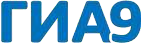 Учитель физики
НАКАНУНЕ ЭКЗАМЕНА ГОТОВИТ  ЛАБОРАТОРНОЕ ОБОРУДОВАНИЕ В СООТВЕТСТВИИ СО СПЕЦИФИКАЦИЕЙ КИМ ПО ФИЗИКЕ
Проверяет
работоспособность всех
комплектов
оборудования
Передает руководителю  ППЭ заполненные бланки  для хранения в сейфе в  штабе ППЭ.
Заполняет бланк
«Характеристика  комплектов  оборудования» на  каждый комплект
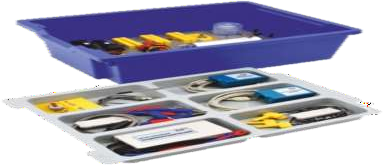 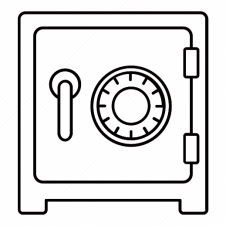 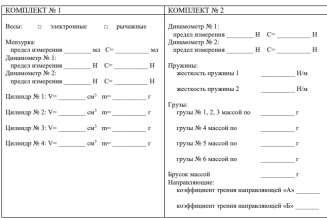 Количество  бланков
равно  количеству  участников  в аудитории
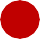 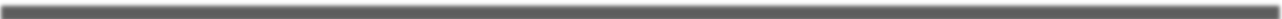 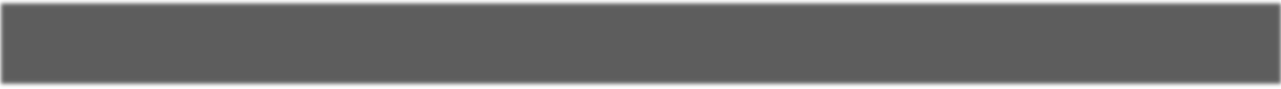 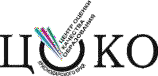 ПРОВЕДЕНИЕ ЭКЗАМЕНА ПО ФИЗИКЕ (180 минут)
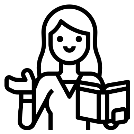 Организатор в аудитории после проведения
инструктажа	по	заполнению	бланков	дает
Специалист по обеспечению
лабораторных работ
до начала экзамена (без участников ГИА):
получает бланки «Характеристика  комплектов оборудования» к каждому  комплекту;
проверяет готовность аудитории и
комплектов к проведению экзамена
до начала экзамена (с участниками ГИА):
проводит инструктаж по ТБ;
после заполнения участниками бланков
«Номер комплекта оборудования,
используемого при проведении экзамена
по физике»:
собирает их и приступает к подготовке
комплектов для каждого участника.
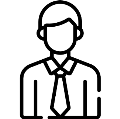 указание	участникам	заполнить	бланк
«Номер	комплекта
оборудования,
используемого при проведении экзамена	по
физике».
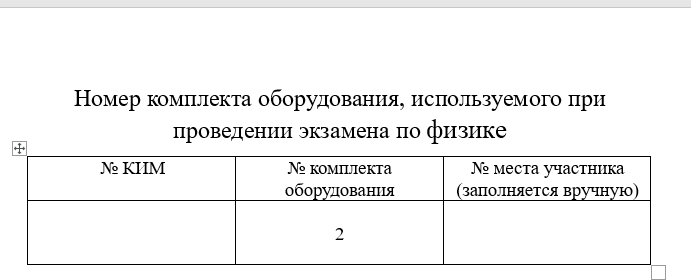 3 «А»
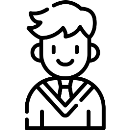 №…
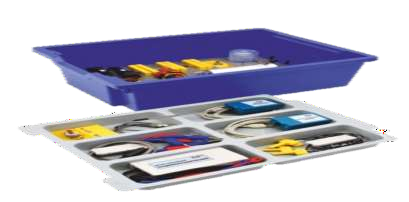 Участник экзамена заполняет бланк «Номер  комплекта оборудования, используемого при  проведении экзамена по физике» (указывает  номер КИМ и № места рассадки)
Участникам экзамена разрешается
использовать:
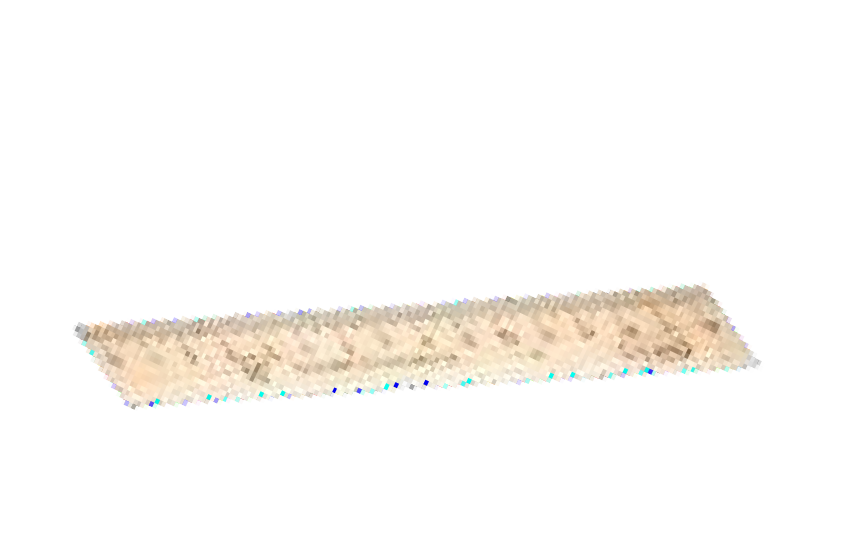 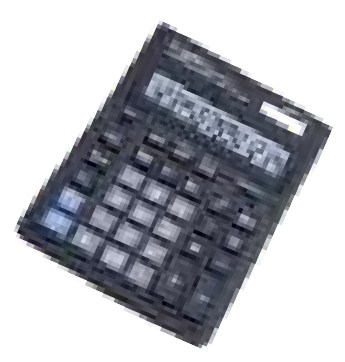 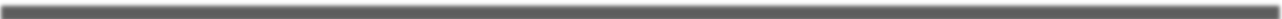 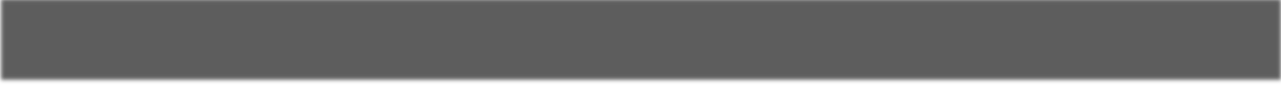 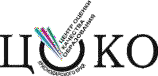 ЭКЗАМЕН ПО ФИЗИКЕ
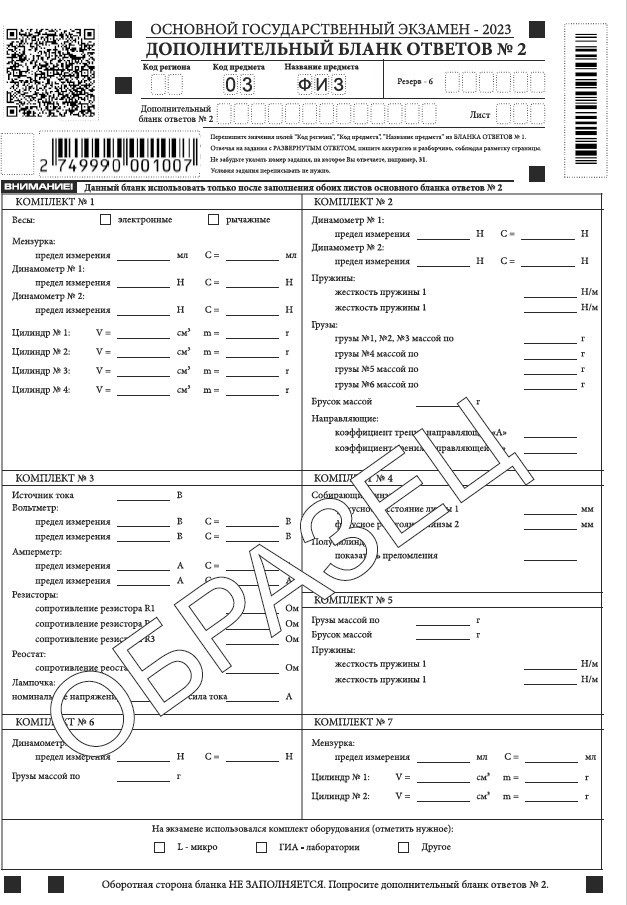 Специалист по обеспечению лабораторных
работ во время экзамена выдает участнику:
лоток с лабораторным оборудованием в  соответствии с номером комплекта и местом  рассадки участника;

после выполнения всей экзаменационной  работы совместно с организатором в  аудитории следит за тем, чтобы участник  перенес технические характеристики
используемого лабораторного оборудования  в дополнительный бланк ответов № 2.

после проведения экзамена в аудитории  убирает комплекты и оборудование со  столов
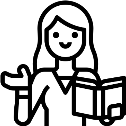 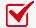 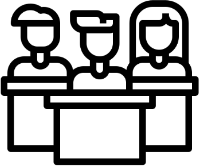 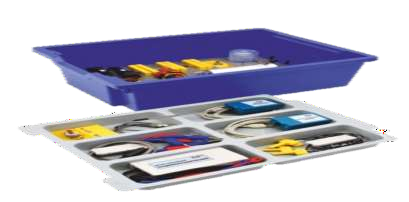 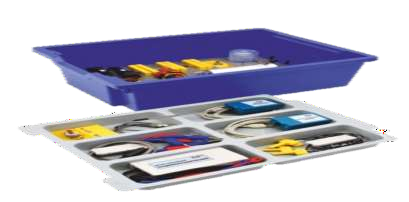 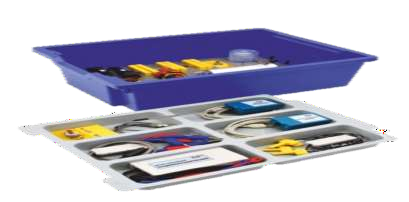 Участник ГИА-9 переносит из бланка
«Характеристики комплекта» в дополнительный
бланк ответов № 2 в специальном поле для  конкретного комплекта
На этом заключительном этапе
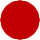 к другим бланкам ответов
участник ОГЭ возвращаться
не имеет права
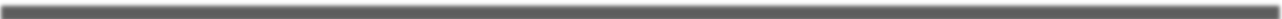 Выводы и рекомендации
Учителям:
Проводить фронтальные лабораторные работы;
При подготовке ГИА ориентироваться на КИМ ОГЭ;
Формировать у учащихся умения собирать установки; 
Формировать у учащихся умения проводить измерения по всему спектру возможных заданий с комплектами оборудования ОГЭ.
ОСОБОЕ ВНИМАНИЕ !!!
Уделить работе учащихся с погрешностями измерений;
Запись измерений обязательно должна в форме прямых измерений с погрешностями.
Уделять внимание в работе с БЛАНКАМИ
Администрации :
Обеспечить оборудование кабинеты физики
Организовать дополнительные занятия для подготовки к ОГЭ по физике